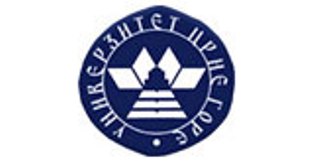 Religija i humor  u romanima za decu Branka Ćopića
Treći Ćopićev simpozijum   „Ćopićevsko modelovanje realnosti kroz humor i satiru“
Banjaluka 5–7. 9. 2013.             

Marija Nenezić (Nikšić)
marijanenezic8@gmail.com
Filozofski fakultet Nikšić
Odsek za srpski jezik i južnoslovenske književnosti
Sadržaj
Uvod: Pojam humora
Humor u romanu: Orlovi rano lete
Humor u romanu: Glava u klancu noge na vrancu
Humor u romanu: Magareće godine
Komičnost u sudaru religija: Magareće godine
2
Pojam humora
Humor – vedra i dobroćudnа stranа umjetničkog preoblikovanja stvarnosti (Maksimović 2003: 153–154).
3
Ćopićev religijski humor
Kao ,,pojava” jednistvena

Nije konstantna vrsta humora – naglašen efekat
Svi analizirani romani počinju molitvom kao vrstom uvoda za religijski humor.
4
Glava u klancu noge na vrancu
Ko sve stvara humor – nosioci humora.
Situacije koje aktiviraju religijski humor.
5
Orlovi rano lete
Ko sve stvara humor – nosioci humora.
Situacije koje aktiviraju religijski humor.
6
Magareće godine
Ko sve stvara humor – nosioci humora.
Situacije koje aktiviraju religijski humor.
7
Nosioci religijskog humora
8
Tumačenje religioznih elemenata
Posledica nerazumevanja dece i odraslih u interpretiranju religije dovodi do toga da deca uvek stradaju na neki način: 


Batine
Kazna
Prekori
9
Ilustracije knjige Glava u klancu noge na vrancu deo su diplomskog rada Sonje Radenković na Grafičkom odseku Fakulteta Primenjenih umetnosti u Beogradu.
10
Komičnost u sudaru religija: Magareće godine
Brate slatki, kad li me zdipi za uši pa uvrći, uvrći kao da cijedi morko ćebe. Hamide, veli, Rusu jedan, bezbožniče, zar tako, a?  [...] Kuda? – pita hodza. [...] Zar tamo, među pravoslavce, da jedeš krmetinu? – zabezeknu se hodza. O, Rusu jedan! (Ćopić 1990: 16)
11
Sveštenici/popovi (verska lica) koja učestvuju u oblikovanju humora
Popovi
Crkvenjaci
Hodže


 Njihov odnos prema religiji, iako je ozbiljan, u dečijoj percepciji postaje smešan.
12
Čitanje molitve
Jezički nivo oblikovanja religijskog humora

Triličan Bog – Priličan Bog

Religijski humor je proizvod slobodnog narodnog govora, koji se manifestuje izvrtanjem reči, njihovim ponavljanjem ili komičnim poređenjima.
13
Čitanje molitve - Orlovi rano lete
Stric je ponovo zažmurio  i počeo u sebi da čita nešto kao molitvu:Dragi Bože, i sveti Nikola, i sveti Pankracije, i sveti Akakije, dovedite u razred našu staru učiteljicu, gospojicu Lanu [...].
	Sveti Petre, i sveti Luka, i svete časne Verige, i sveta Petko, i sveta Suboto, i sveta Bogorodice Trojeručice, i sveta Stonogice, nosite ovoga svetog Papriku kud god znate!
(Ćopić 1990:15)
14
Čitanje molitve  - Glava u klancu noge na vrancu
U školi kod popa Vasilija, jedino smo do tada naučili „Oče naš“, i to malo krivo, malo napreskok, malo bismo progurali, ali za nas je dobro bilo. [...]Oče naš, pop čelaš, pop se vere, tuke ždere... (Ćopić 1990: 117)
15
Magareće godine
Za religiju i humor u ovom romanu možemo reći da su modelovani drugačije: religiozni humor se gradi oko predmeta (Crna knjiga) koji je okidač za sve ostale primere religijskog humora.
16
Zaključak
Preko humora religija i vera se „prevode“ u nešto obično i svakodnevno.

Karnevalski: smenjivanje vlasti i tiranije iz sveta odraslih, smehom, naivnim pristupom i posmatranjem ozbiljnih stvari.
17
Literatura
Ćopić 1990: Ćopić, Branko, Glava u klancu noge na vrancu. Beograd: Rad. 
Ćopić 1990: Ćopić, Branko, Magareće godine. Beograd: Rad.
Ćopić: 1975: Ćopić, Branko, Orlovi rano lete. U: Ćopić Branko: Pionirska triologija. Beograd – Sarajevo: Prosveta – Svjetlost 
Maksimović 2003: Maksimović, Goran, Trijumf smijeha, Komično u srpskoj umjetničkoj prozi od Dositeja Obradovića do Petra Kočića, Prosveta, Niš.
18
Hvala na pažnji!
19